Муниципальное казённое образовательное учреждение 
Рамонская средняя общеобразовательная школа № 2 
Рамонского муниципального района 
Воронежской области
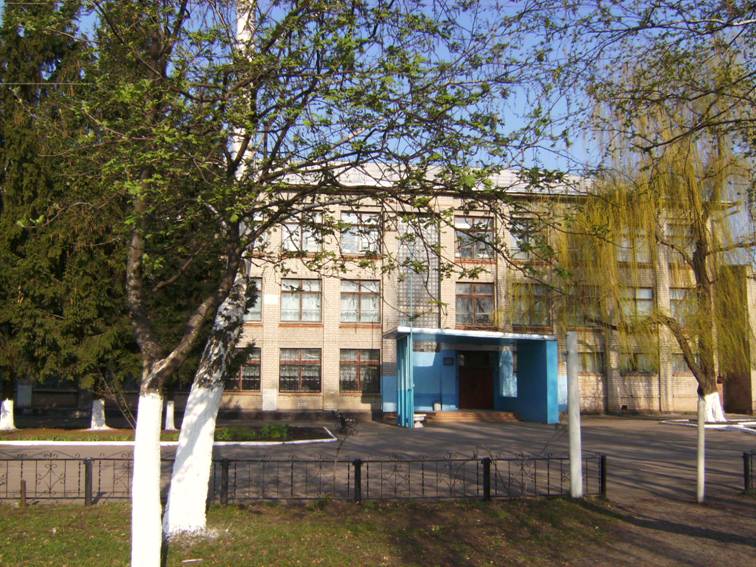 Шепеленко Татьяна Анатольевна, 
учитель русского языка и литературы 
Персональный сайт: www.shepelenko.ucoz.ru
Первый раз в 5 класс
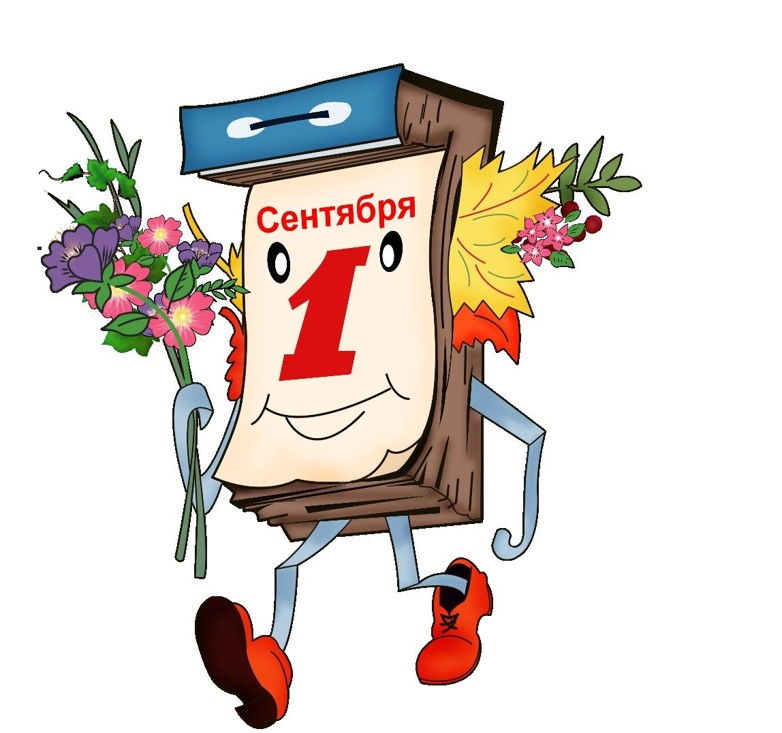 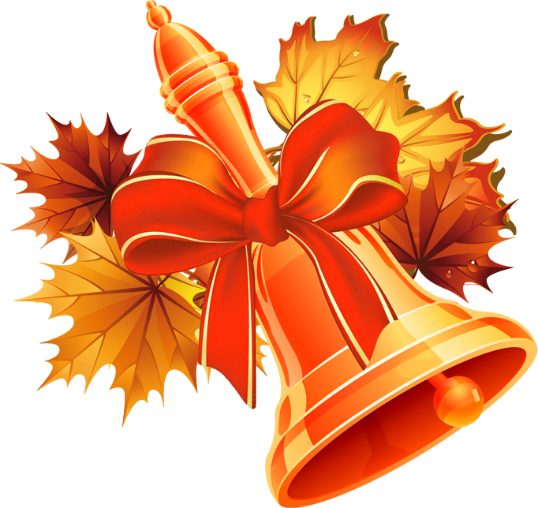 Знакомство
Игра «Да – нет»
Загадки
Нужная наука, для ума гимнастика, нас научит думать…
математика
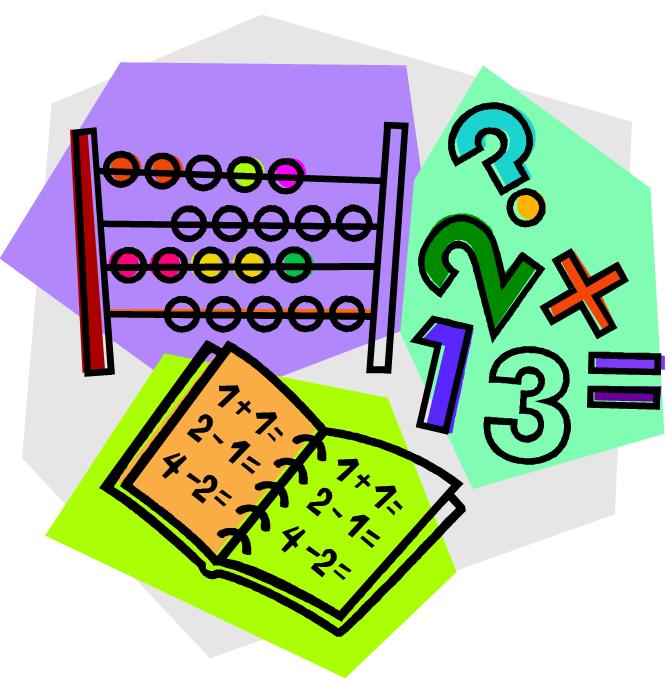 Загадки
Грамотным будет любой ученик, если он знает…
русский язык
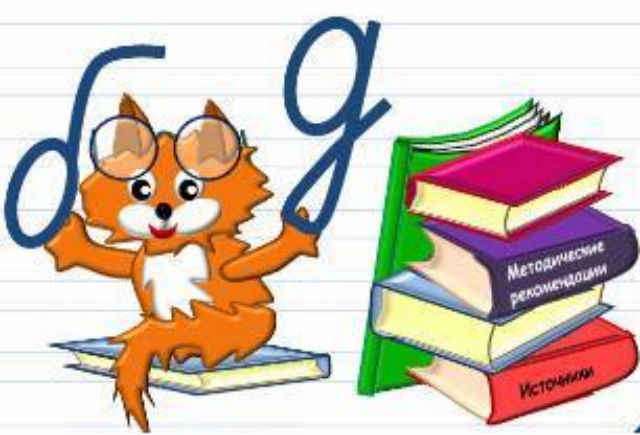 Загадки
Хочешь ездить по разным странам, нужно знать язык…
иностранный
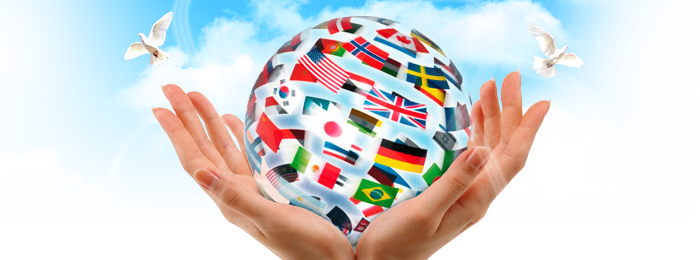 Загадки
Книжки полюбим, повысим культуру мы на уроках …
литературы
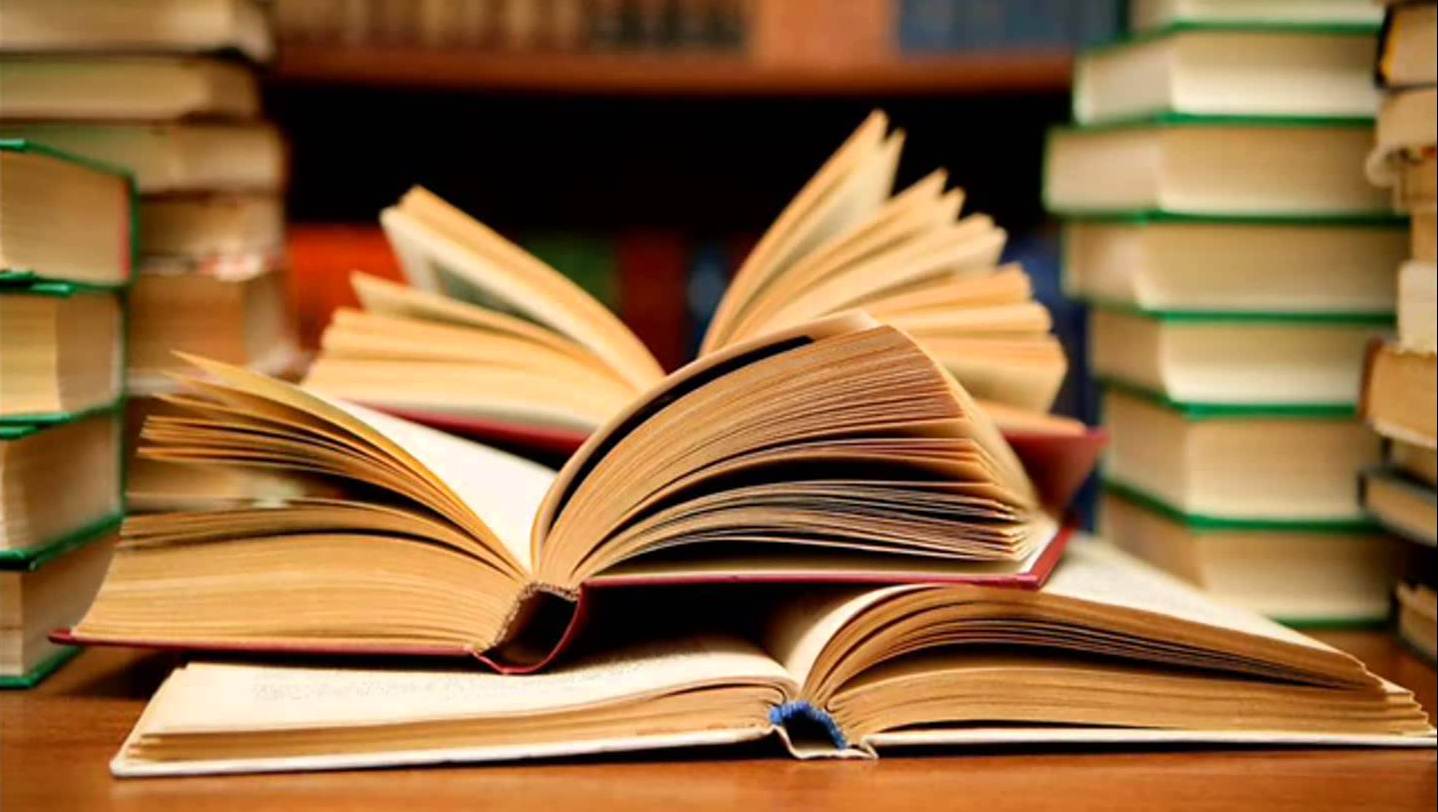 Загадки
Укрепит мускулатуру всем детишкам …
физкультура
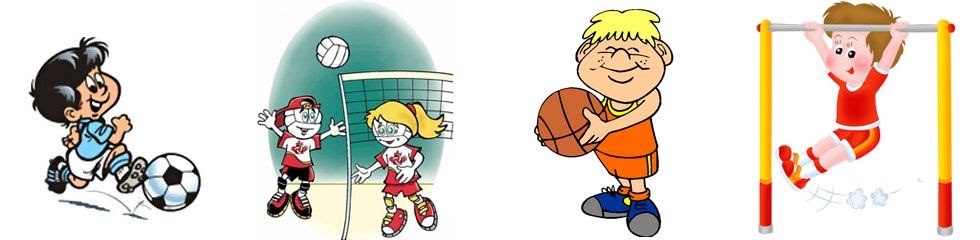 Загадки
Чтобы найти таланты у детей вокальные, нам нужны уроки…
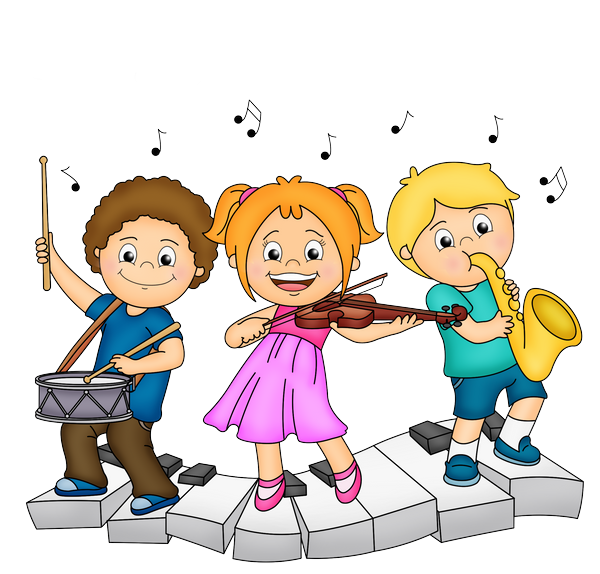 музыкальные
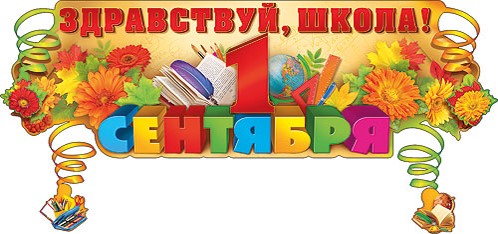 Загадки
Картины, краски, высокие чувства, этому учит…
изобразительное искусство
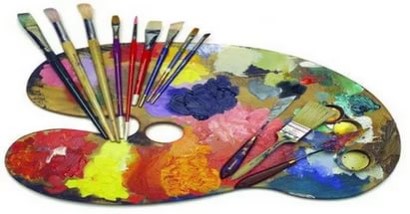 Загадки
Мастерить, работать с увлеченьем, для этого нужно…
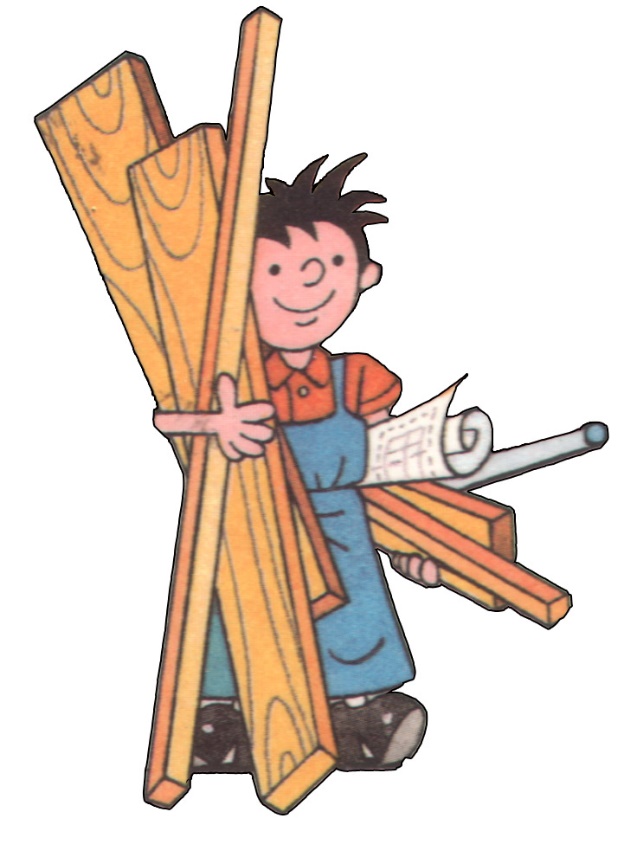 трудовое обучение
Загадки
Далёкое прошлое, древние территории. Это изучает наука…
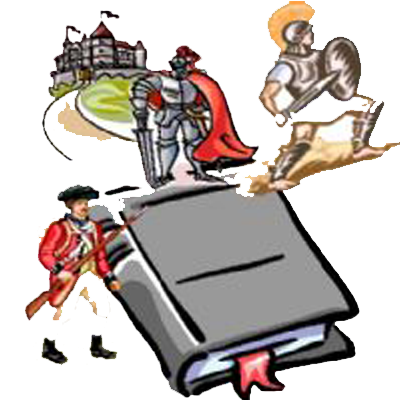 история
Загадки
В мир компьютерной грамматики нас ведут уроки…
информатики
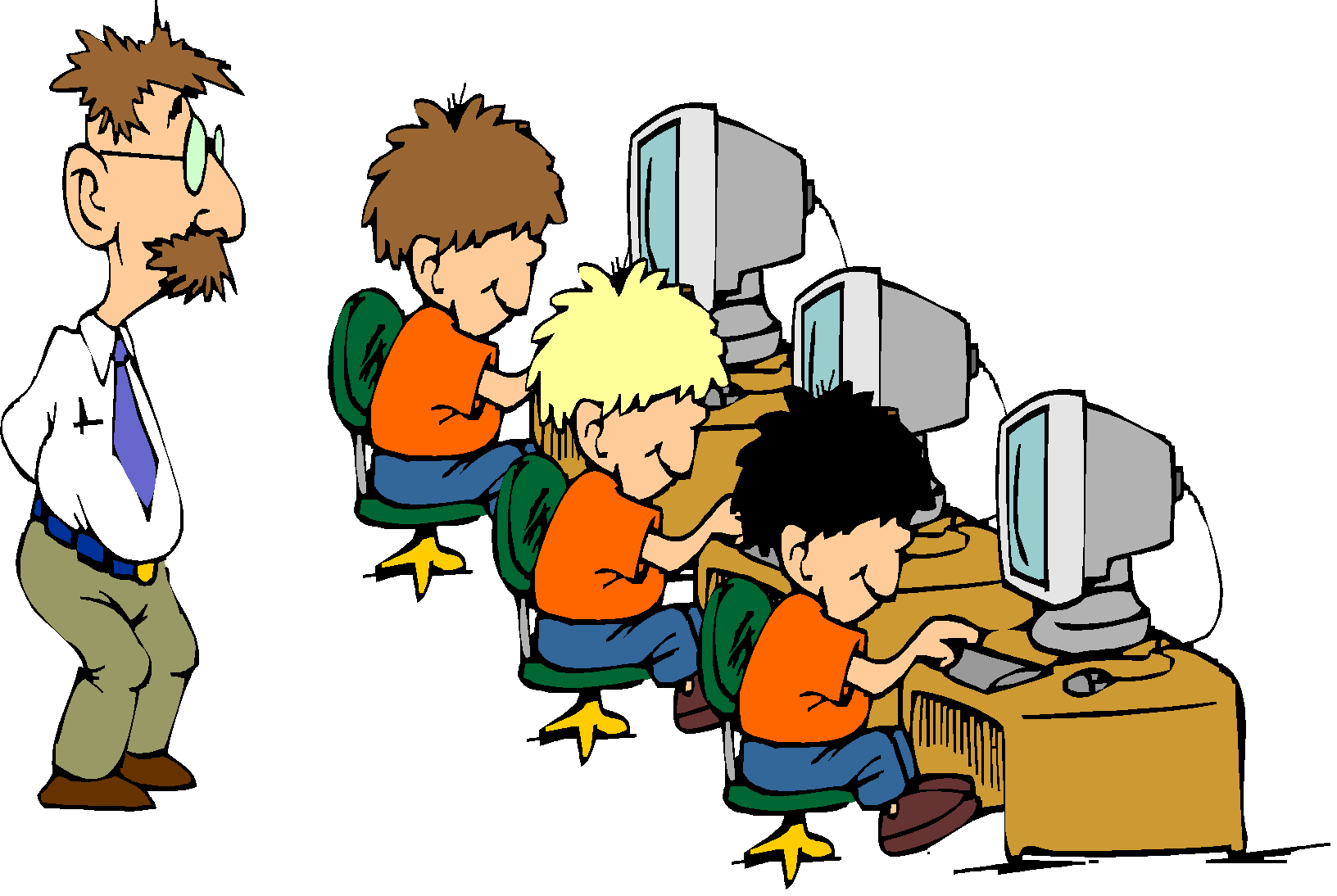 Загадки
Как защититься от разных бед, вам поможет этот предмет…
ОБЖ
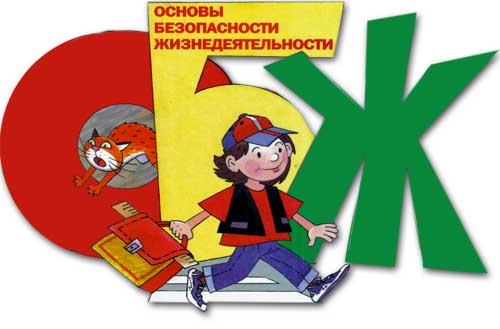 Клятва пятиклассника
Клятва родителей
Рецепт 
дружного класса
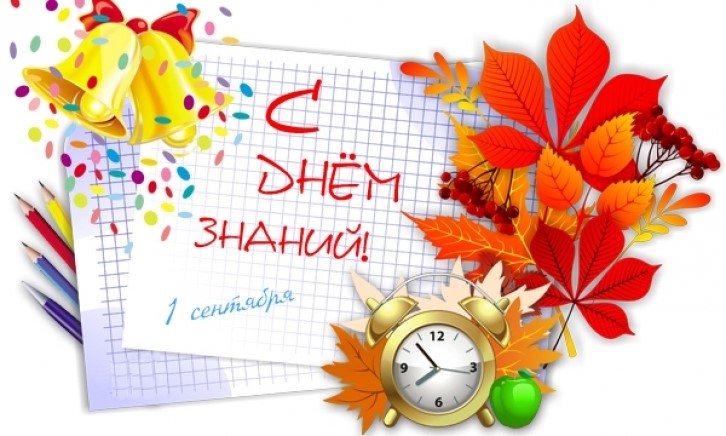 Пожелания
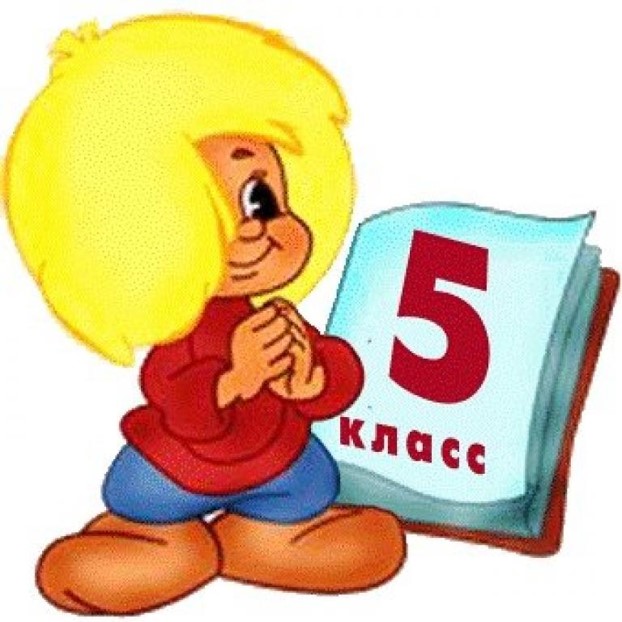 В пятом классе я хочу…
Фото на память